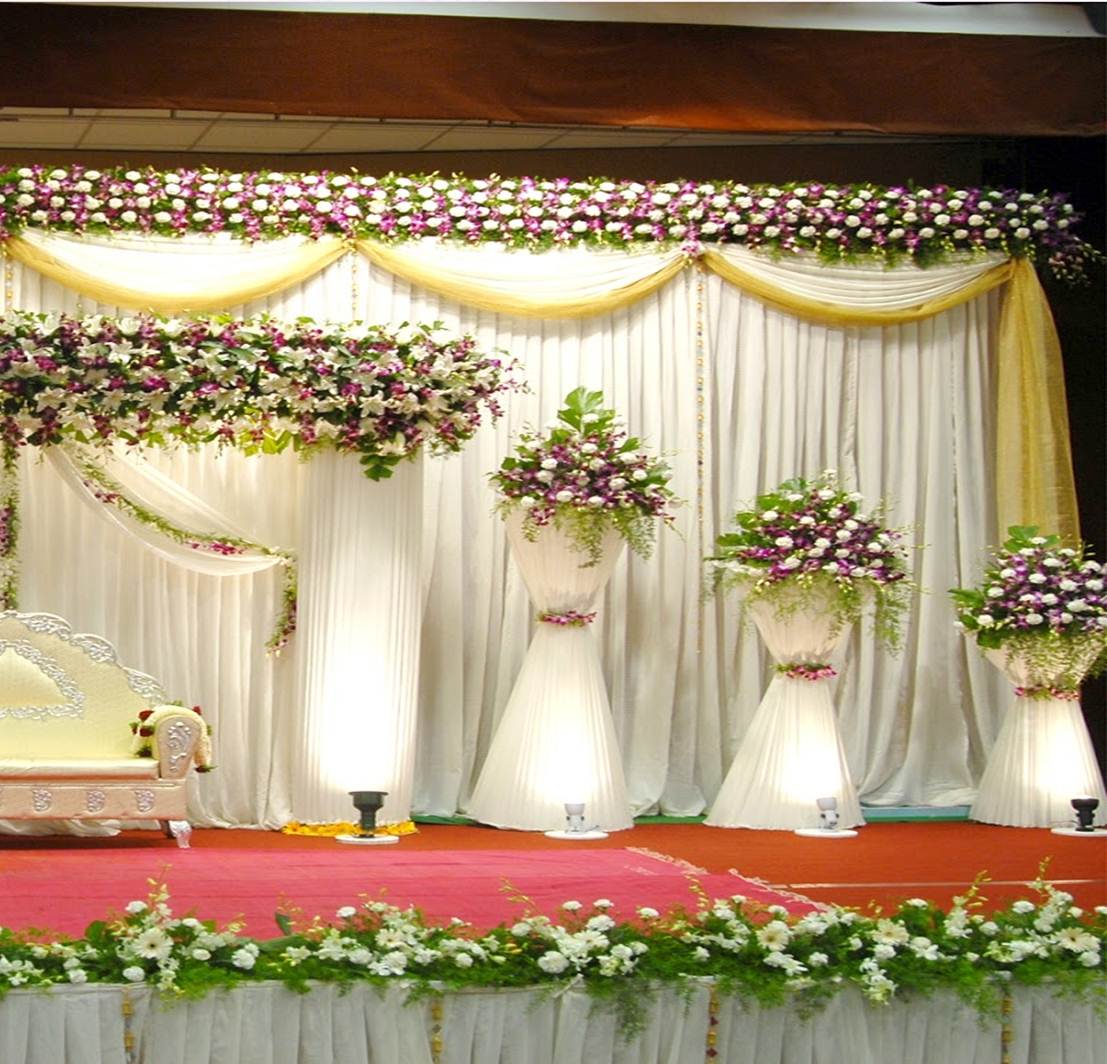 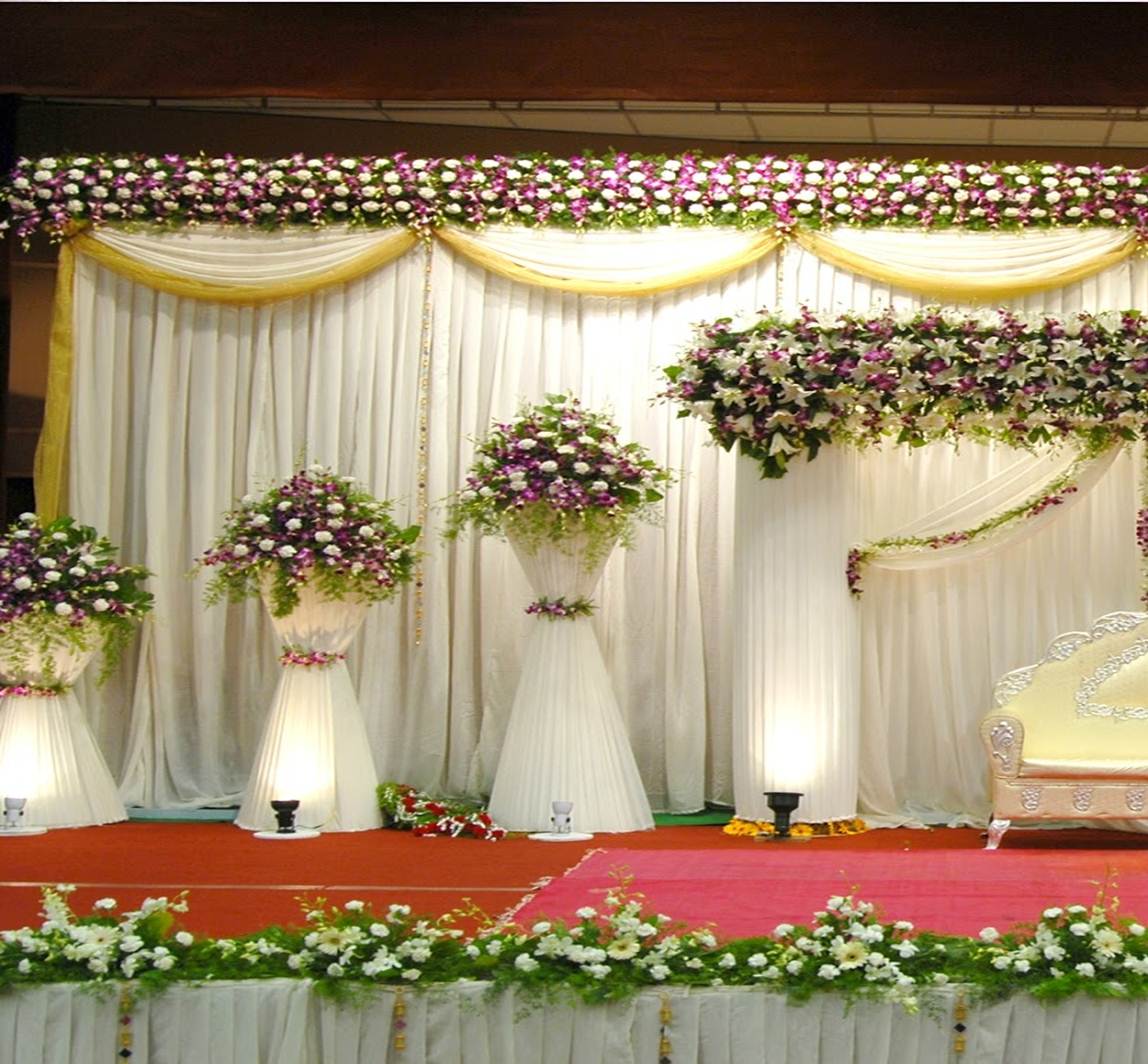 Welcome to the World of HHR English Multimedia Presentation
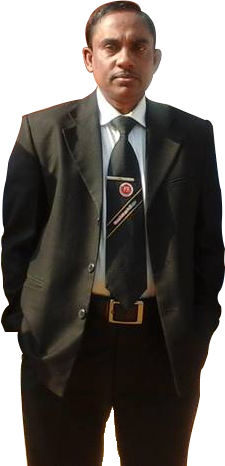 Md. Hasan Hafizur Rahman
Lecturer & Head of the Department (English)
Cambrian School & College
Dhaka

                       Presentation made for class
                        VI-X
                        English 2nd paper
                        Composition Part
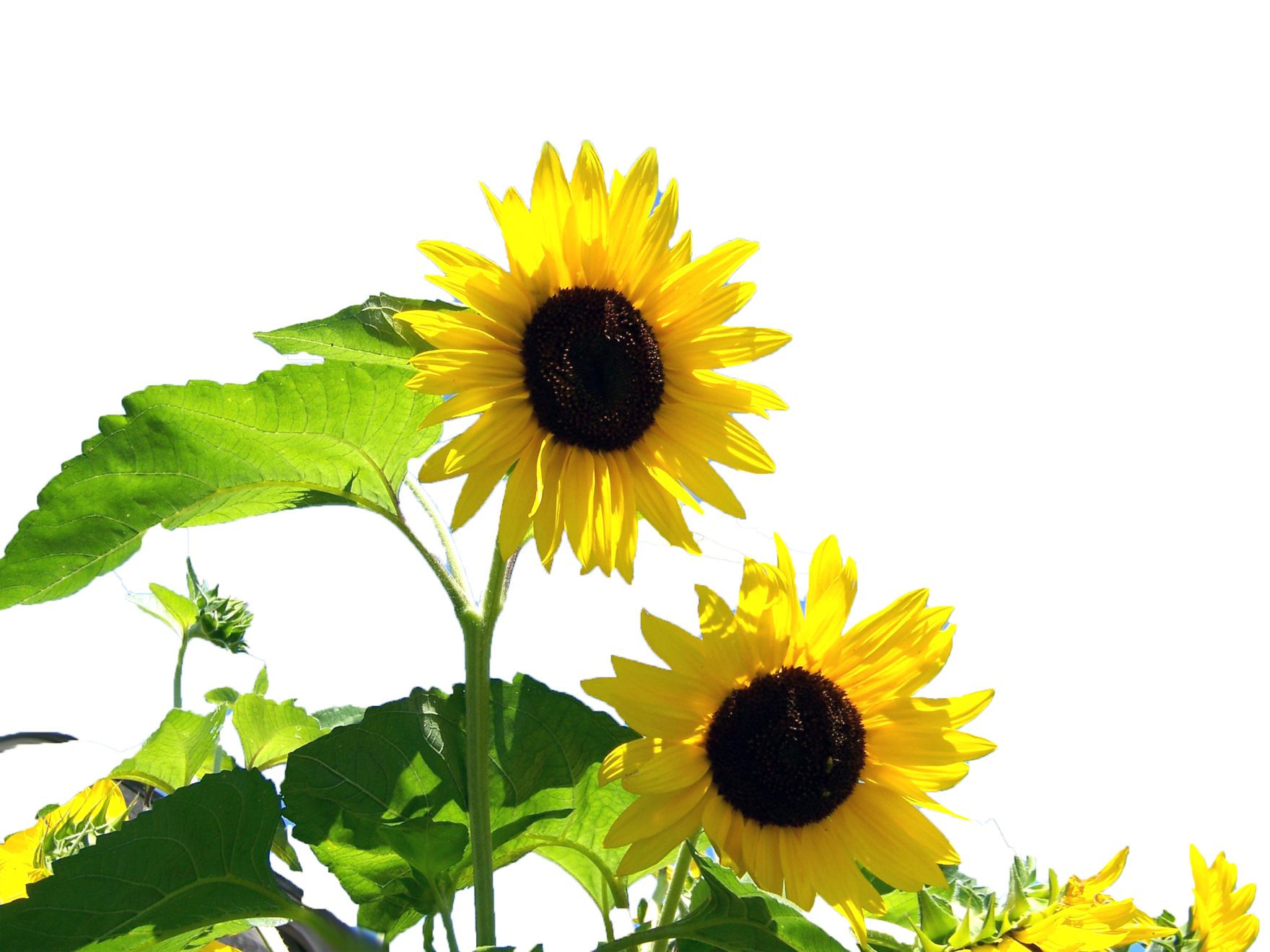 [Speaker Notes: Welcome and identity of the content builder and class with subject in one slide.]
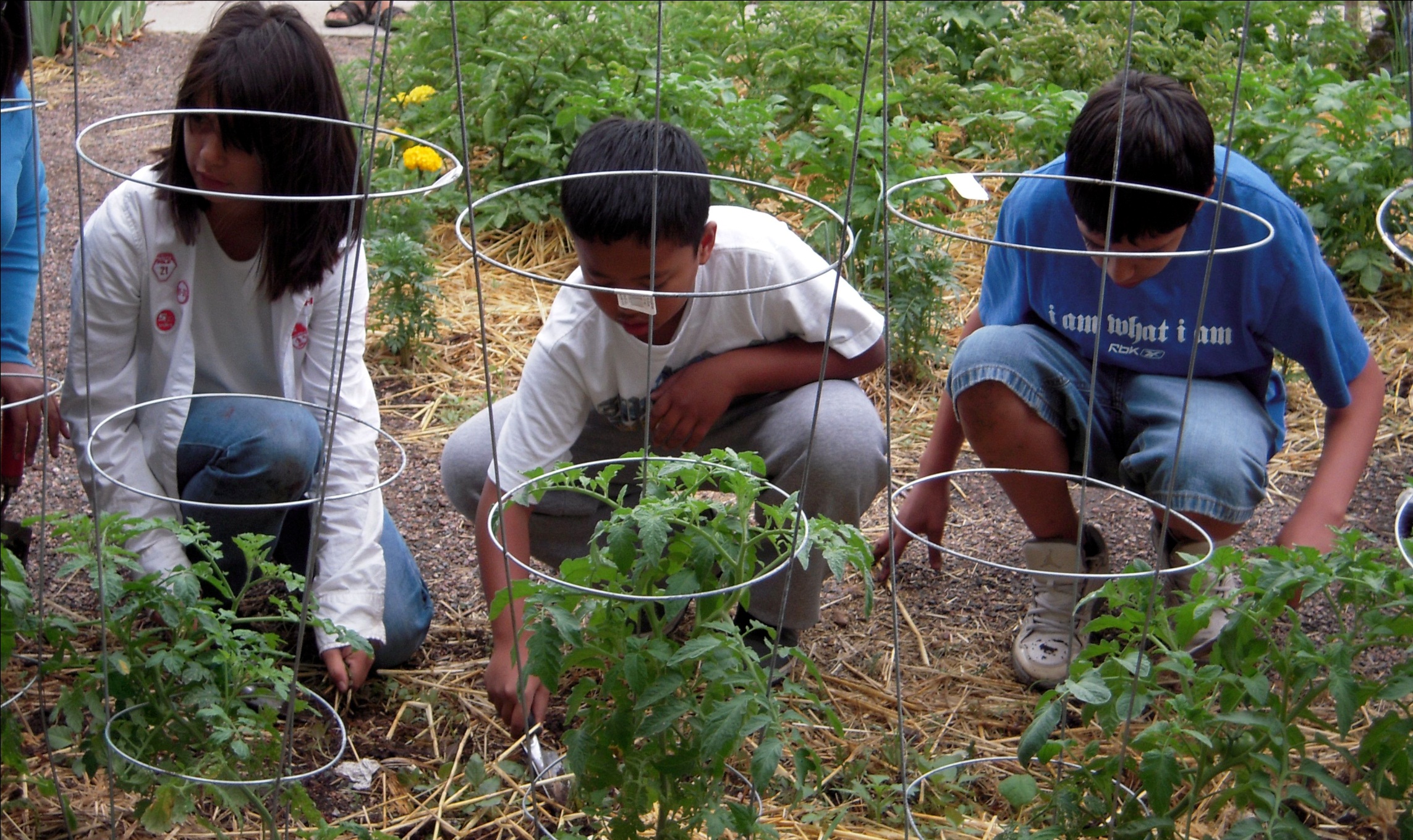 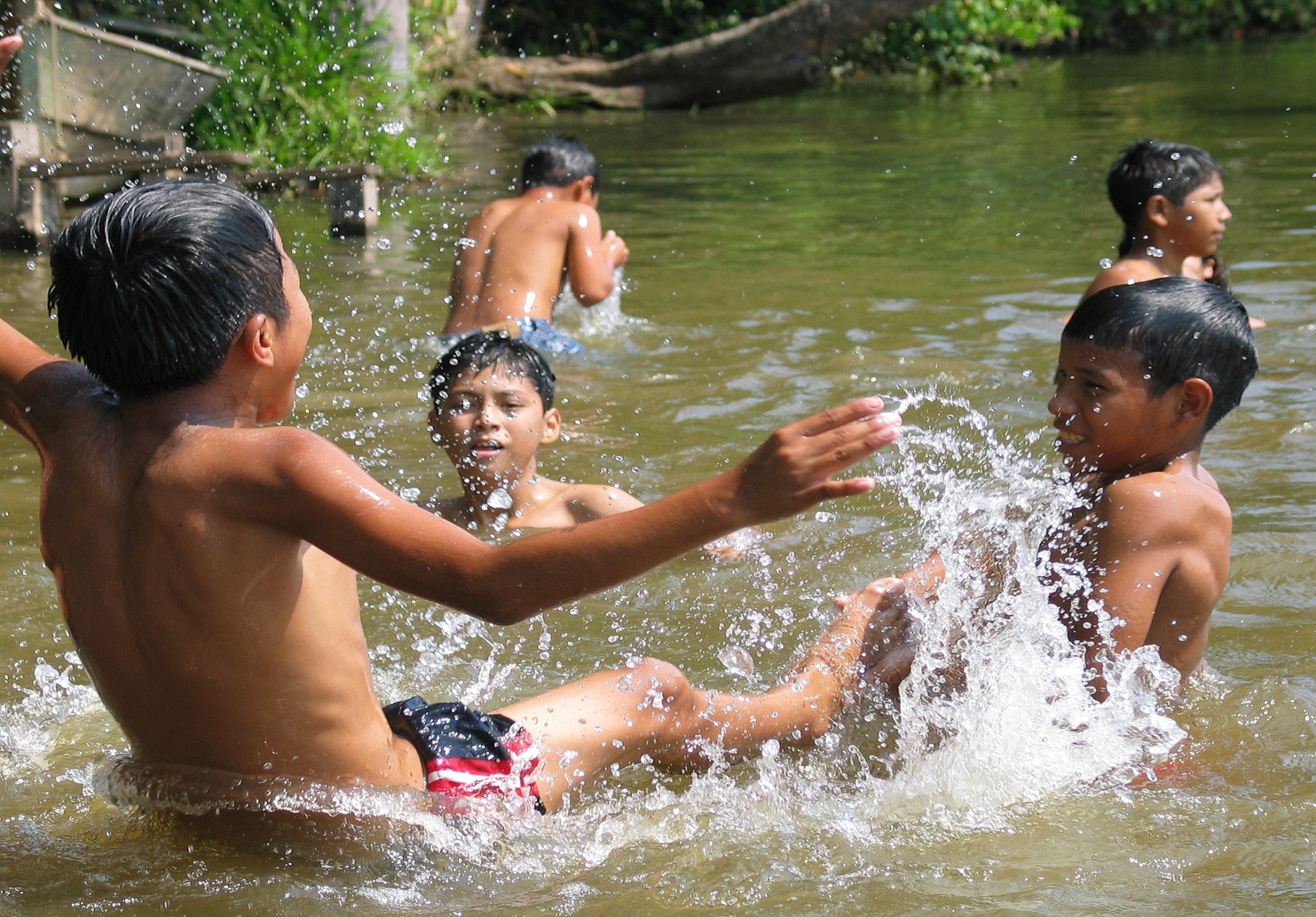 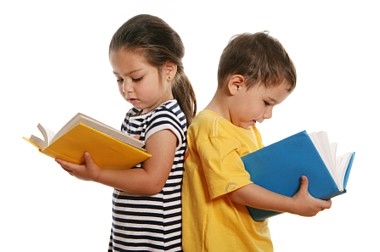 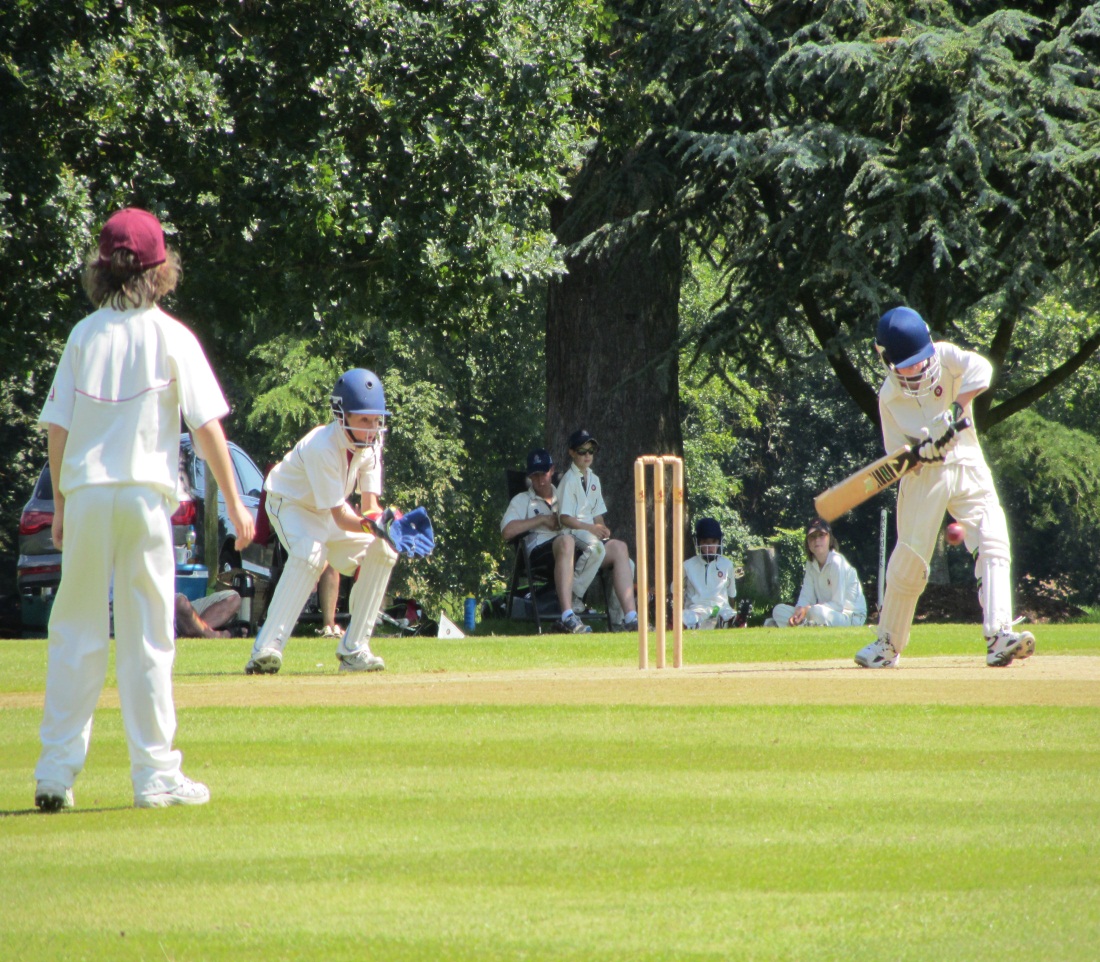 Playing
Reading
Gardening
Swimming
Hobby?
Profession?
What do you mean by the pictures?
[Speaker Notes: Suspension to lead the lesson.]
Our today’s lesson is -
Your Hobby
It is a composition.
[Speaker Notes: Lesson declaration.]
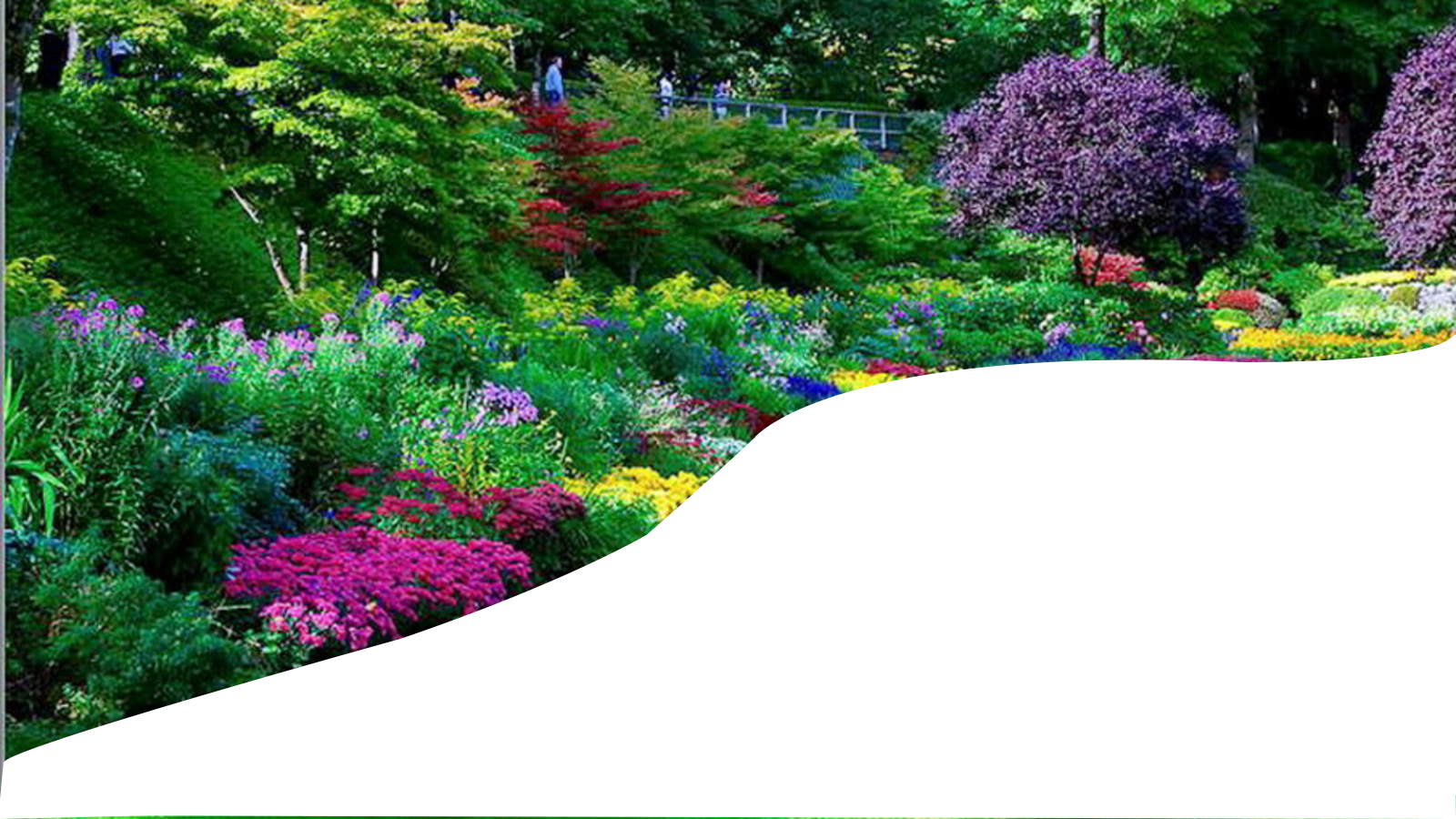 Learning outcomes
At the end of the lesson we will be able to-
define hobby
differentiate hobby
describe self hobby
write a composition
[Speaker Notes: The main aim of this lesson is to make the students able writing a composition on hobby.]
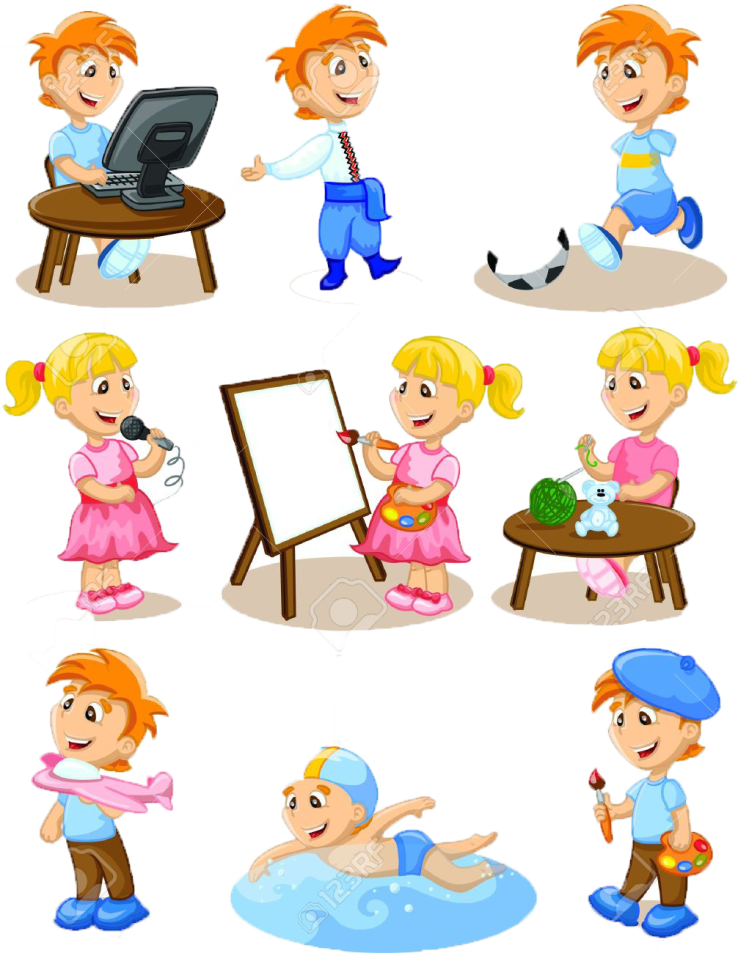 Many persons many minds, many choices, so hobby varies from person to person. It is his occupation but not main business.
Almost every person has his own hobby. He enjoys his leisure culturing hobby. It may not bring him money but it gives him much pleasures. Sometimes it may be the source of income.
Man cannot live without enjoyment. Hobby is the main way to  enjoy life. It helps keeping mind in a sound body. So it is essential to everybody.
[Speaker Notes: Learning outcomes No 1 & 2 will be effective from this slide.]
I am a student. I have a hobby. It is gardening.
[Speaker Notes: Personal information of hobby.]
My garden is in front of my reading room. I have planted different kinds of flowers and vegetables here. I have chosen gardening as my hobby because I find much interest in it. I think it is helpful for my body, mind and soul.
[Speaker Notes: Situation and cause of choice of this occupation.]
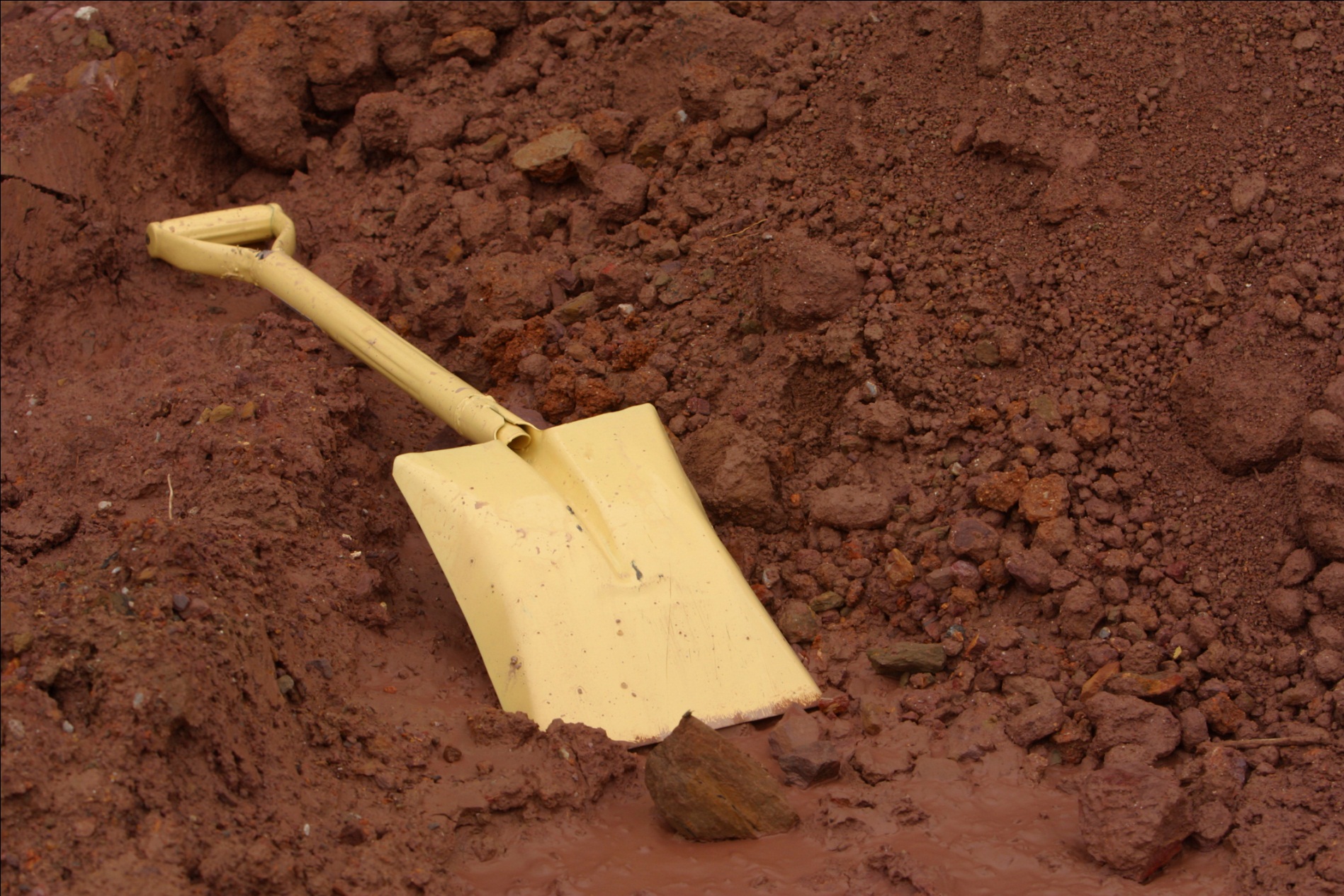 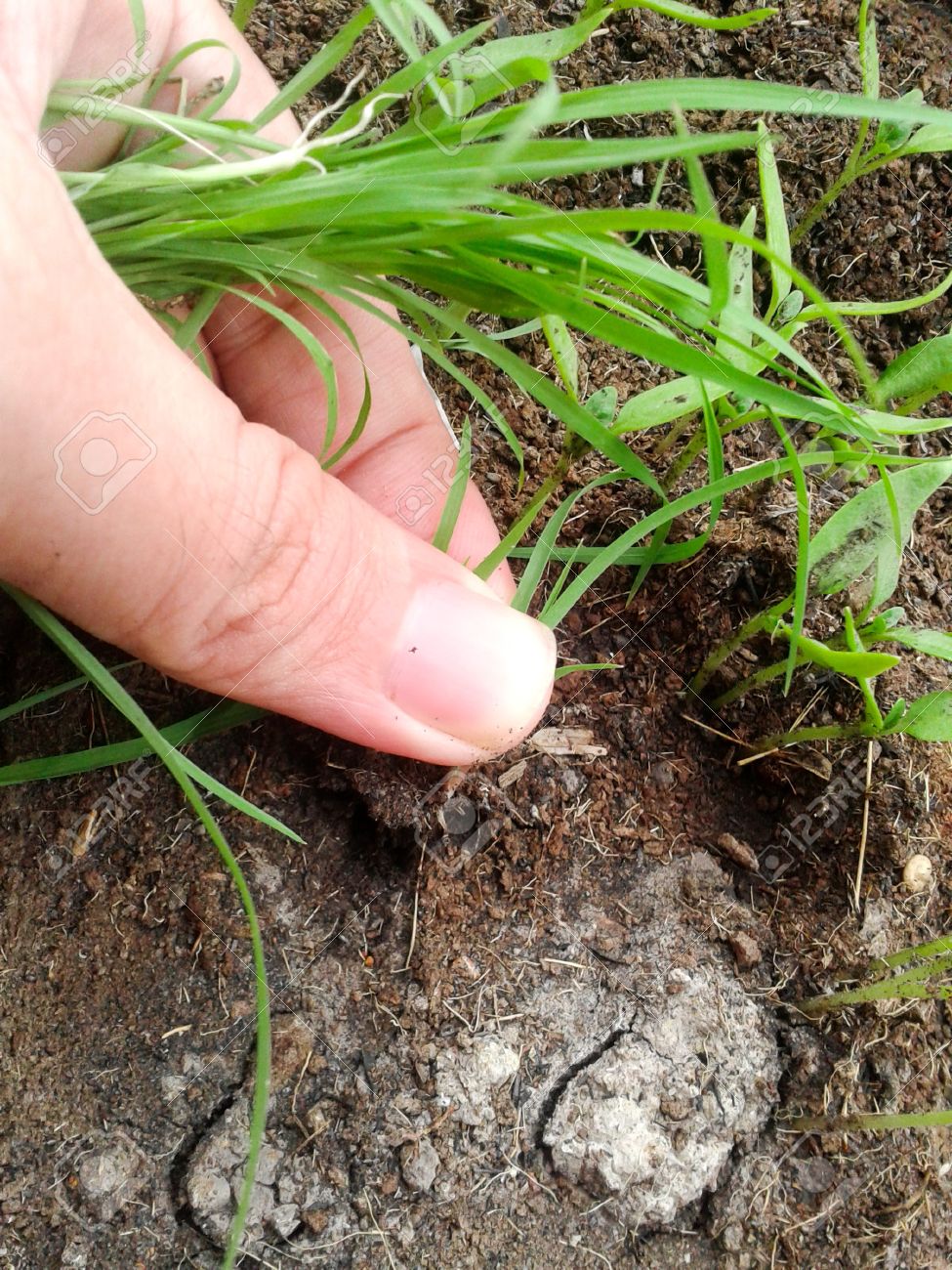 Whenever I get time, I work in it. I loose the soil with spade and weed out the grasses.
[Speaker Notes: Activities in the garden.]
I water the plants regularly.
[Speaker Notes: Regular job.]
I have put a fence around my garden so that naughty boys and cattle cannot do any harm to it.
[Speaker Notes: Protection measures.]
My joys know no bounds when I enter into my garden and see the flowers blooming. The butterflies and other little birds add a beautiful view in my garden. I also enjoy the chirping of birds in the morning.
[Speaker Notes: Attraction of garden.]
When the flowers spread the sweet and soft scent around my reading room, I enjoy it and I can concentrate my mind to study. At night when I sleep, the windows  remain open and the  wonderful sweet scent blows over my nose. I can enjoy heavenly sleep for my garden.
[Speaker Notes: Heavenly enjoyment.]
My garden plays an important role to build up my health. Before making the garden I could not do any work properly, I lost my taste of food. I did not feel hungry, I could not take a sound sleep. Day by day I became weak but now all my problems are recovered.
[Speaker Notes: It is helpful for health.]
Everyday at least an hour I work in my garden. As a result, it helps to circulate my blood well. The beauty  and sweet smell of different flowers  make me jolly. On holidays I work more in my garden. When my friends come to my home, I take them into my garden and show them various flowers. They become very glad to see my garden and thank me.
[Speaker Notes: How I pass my time in the garden.]
In one corner of my garden I grow some vegetables. It grows very well in my garden.   We don’t need to buy vegetable from the market. It is fresh and formalin free. My mother becomes very pleased when I give her fresh vegetables. She makes delicious dishes with the fresh food for our family. We enjoy it everyday.
[Speaker Notes: Another portion of garden.]
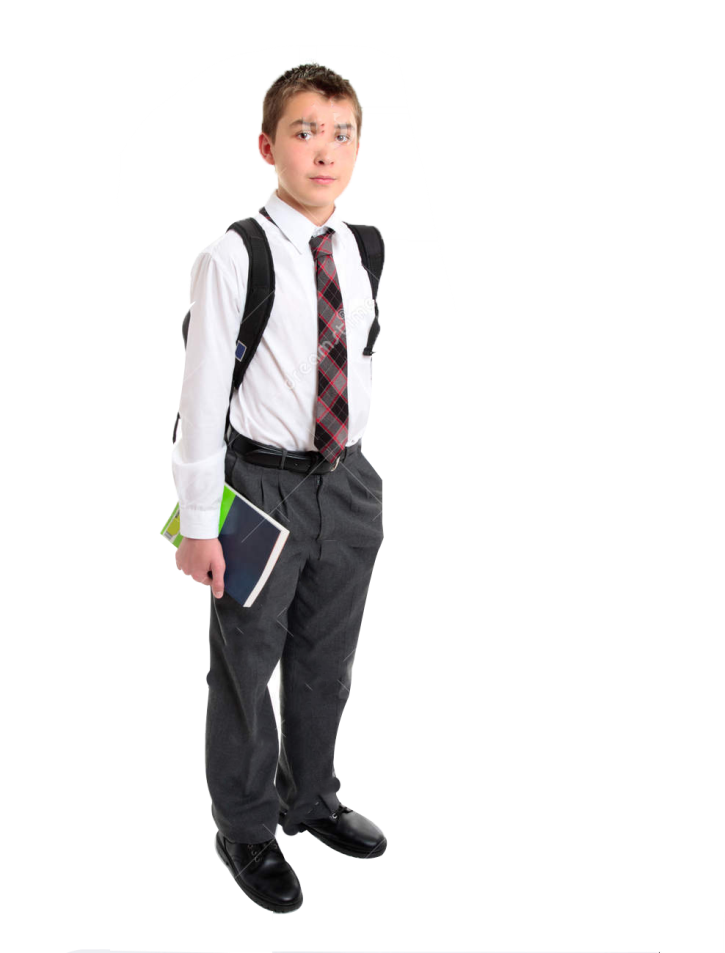 Thus my hobby is a great source of joy and pleasure. It relieves me from routine bound work. It helps me forget sorrows and sufferings. It makes my body and my mind jolly.
[Speaker Notes: Feelings.]
Evaluation
Answer the following questions
What is a hobby?
What is your favourite hobby?
Why is gardening your hobby?
What plants have you grown in your garden?
How do you nurse your garden?
What another item do you cultivate in your garden?
What is your feeling about your hobby?
B
Y
E
[Speaker Notes: Ending slide.]
Acknowledgement
We would like to express our cordial gratitude to the  Ministry of Education, Directorate of Secondary & Higher Education, NCTB, A2i and the panel of honorable editors (Md. Jahangir Hasan, Assistant Professor (English) TTC, Rangpur, Ranjit Poddar, Associate Professor (English) TTC, Dhaka, and Urmila Khaled, Assistant Professor (English) TTC, Dhaka, to enrich the contents.